Patient name:
Hospital ID:
Tracheostomy Emergency Equipment Checklist
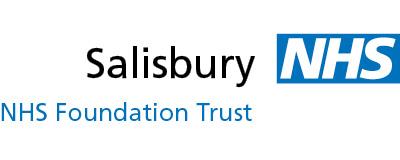 To be completed EVERY shift
Initial box once checked
Adapted from Safe Tracheostomy Care NTSP